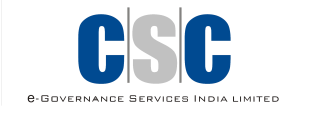 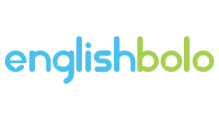 Overview of Service
Learn to Speak English Confidently
Practice 15 Minutes Every Day to Speak Better English


In a multilingual country like India, people from different parts of the country find it easier to communicate in English thus making English the acceptable link language. As a consequence, English language has gained perceptible prestige and also slowly but surely crept into everyday usage by people from different strata of society.

“EnglishBolo” is an initiative by IL&FS Education, which is targeted at employed youth across hierarchy who would like to improve their English and excel in their personal and professional lives.
“Version date: 31st December 2020"